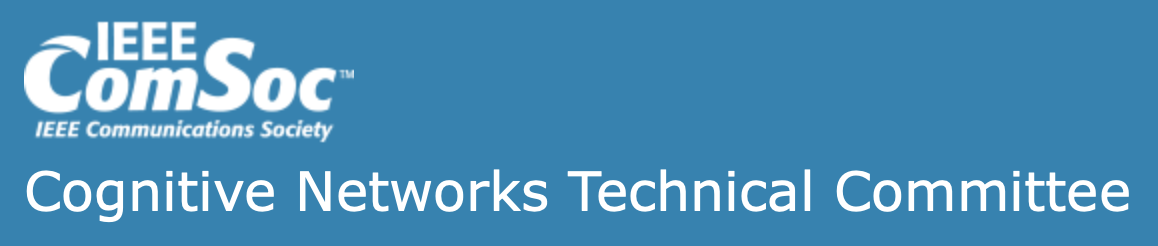 Report by SIG on Wireless Blockchain Networks

Chairs: 
Lei Zhang (University of Glasgow) 
Zehui Xiong (Singapore University of Technology and Design)
Salil Kanhere (The University of New South Wales)
Bin Cao (Beijing University of Posts and Telecommunications)
Scope of WBN SIG
How to use blockchain to facilitate the communication and network functions, trading, sharing and optimization for 5G/6G especially for cognitive radio (i.e., blockchain for communication)
How communication plays a role in blockchain and optimize blockchain performance (i.e., communication for blockchain)
Team
Chairs
Lei Zhang, University of Glasgow, UK
Salil Kanhere, The University of New South Wales, AustraliaBin Cao, Beijing University of Posts and Telecommunications, ChinaZehui Xiong, Singapore University of Technology and Design, Singapore
Senior Advisors
Yue Gao, University of Surrey, UKChonggang Wang, Interdigital, USTony Q. S. Quek, Singapore University of Technology and Design, SingaporeMugen Peng, Beijing University of Posts and Telecommunications, ChinaDusit Niyato, Nanyang Technological University, Singapore
Founding Members
Lei Zhang, University of Glasgow, UKYue Gao, University of Surrey, UKSalil Kanhere, The University of New South Wales, AustraliaBin Cao, Beijing University of Posts and Telecommunications, ChinaJaafar M. H. Elmirghani, University of Leads, UKHamed Ahmadi, University of York, UKAlexander Okon, University of Canberra, AustraliaMugen Peng, Beijing University of Posts and Telecommunications, ChinaChoo Raymond, University of Texas at San AntonioShengli Zhang, Shenzhen University, ChinaXavier Bellekens, University of Strathclyde, UKKumudu Munasinghe, University of Canberra, AustraliaMohamed Ben Farah, University of Strathclyde, UKThakur, Subhasis, National University of Ireland, IrelandNima Afraz, Trinity College Dublin, IrelandOluwakayode Onireti, University of Glasgow, UKYue Cao, WuHan University, ChinaYao Sun, University of Glasgow, UKZhengguo Sheng, University of Sussex, UKPaulo Valente Klaine, University of Glasgow, UKZehui Xiong, Singapore University of Technology and Design, SingaporeDusit Niyato, Nanyang Technological University, SingaporeJun Zhao, Nanyang Technological University, SingaporeYang Zhang, Wuhan University of Technology, ChinaHuawei Huang, Sun Yat-Sen University, ChinaJiawen Kang, Nanyang Technological University, SingaporeWei Cai, The Chinese University of Hong Kong, Shenzhen, ChinaKun Zhu, Nanjing University of Aeronautics and Astronautics, ChinaYuan Wu, University of Macau, ChinaJiangtian Nie, Nanyang Technological University, SingaporeYuan Liu, Northeastern University, ChinaHong-Ning Dai, Macau University of Science and Technology, ChinaXintong Ling, Southeast University, ChinaQin Hu, Indiana University–Purdue University Indianapolis, USAZhenni Li, Guangdong University of Technology, ChinaAli Dorri, Queensland University of Technology, AustraliaDedeoglu Volkan, CSIRO Data61, AustraliaSidra Malik, The University of New South Wales, AustraliaHao Xu, University of Glasgow, UK
And more …
Activities
Edited Book: by Wiley-IEEE, “Wireless Blockchain: Principles, technologies and applications” (Editors: Bin Cao and Lei Zhang), published Nov. 2021  
Magazine/position paper, “How Much Communication Resource is Needed to Run a Wireless Blockchain Network?”, IEEE Network Magazine (Lei Zhang and Bin Cao)
Special Issue: IEEE JSAC on “Intelligent Blockchain Networks”, deadline Feb 2022, (Guest Editor: Zehui Xiong, Salil Kanhere, Lei Zhang) 
Special Issue: Computer Science (Chinese Journal), Special Issue on "6G-empowered Smart Internet of Things: Technologies and Applications" (Guest Editor: Zehui Xiong) 
Special Issue: IEEE Open Journal of Computer Society, Special Issue on "Fusing Blockchain and AI with Metaverse" (Guest Editor: Zehui Xiong) 
Conference Organizing: IEEE International Conference on Communications (ICC), 2nd Workshop on “Scalable, Secure and Intelligent Blockchain for Future Networking and Communications”, 2022 [Organizing Co-Chair: Lei Zhang, Zehui Xiong] 
Conference Organizing:  IEEE Blockchain-2021 The 4th IEEE International Conference on Blockchain 2021 (General Co-Chair: Salil Kanhere)
Conference Organizing: ACM BlockSys 2021 Third ACM International Workshop on Blockchain-enabled Networked Sensor Systems 2021 (General Chair: Salil Kanhere)
Conference Organizing: The Third IEEE International Conference on Blockchain Computing and Applications (BCCA 2021) (Steering Committee and General Co-Chair: Salil Kanhere)
Workshop Organizing: IEEE GLOBECOM 2021,“Scalable, Secure and Intelligent Blockchain for Future Networking and Communications,”(Steering Committee: Salil Kanhere, Workshop Organizing Chairs: Lei Zhang and Zehui Xiong, Publicity Co-Chairs: Bin Cao)
Activities
Keynote: RACSAD-2021 Third One Week International Faculty Development Programme on Recent Advances in Computer & Allied Domains (Speaker: Salil Kanhere)
Keynote: ICACIn’21 Second International Conference of Advanced Computing and Informatics (Speaker: Salil Kanhere)
Tutorial: 2021 IEEE Globecom: Blockchain and Cryptoeconomics for Cyber-physical System and Wireless Networks?”(Speakers: Lei Zhang and Salil Kanhere)
Tutorial: The 2021 IEEE 94th Vehicular Technology Conference, “Wireless Distributed Consensus for Blockchain: How Much Communication Resource is Needed?” (Speaker: Lei Zhang)
Research Lab: Moshan Blockchain Joint Lab at University of Glasgow (Director: Lei Zhang)
Standardization Study Item: Study on DLT and Blockchain-enabled Identity, and communication security of O-RAN (Lei Zhang)
Best paper awards: CPSCom’21, TrustCom’21, FTL-IJCAI’21, Winsys’21
Thank you for your attention!




For any further information or if you are interested in joining the SIG, please contact lei.zhang@glasgow.ac.uk

LinkedIn website: https://www.linkedin.com/groups/12537007/ 
Email list: wirelessblockchain@comsoc.org  
https://cn.committees.comsoc.org/special-interest-groups-sigs/sig-on-wireless-blockchain-networks/